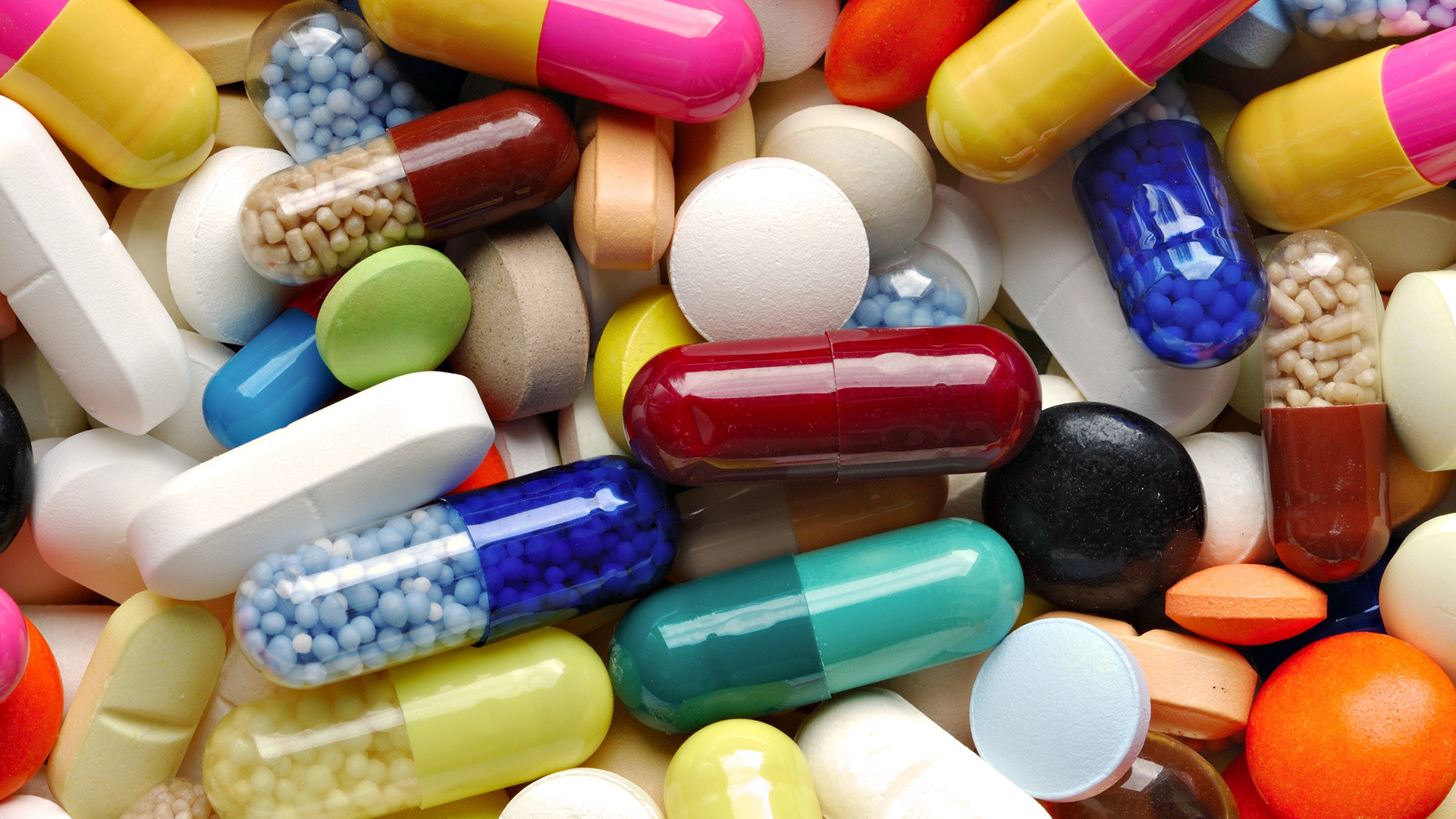 PSYCHOPHARMACOLOGIE.
L’enseignant Du Module :                       Dr. LAOUDJ.M
histoire de la pharmacie…
L'histoire de la PHARMACIE débute un peu plus tard que celle de la MÉDECINE.
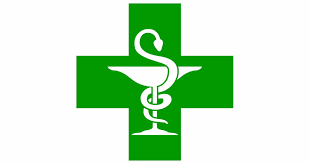 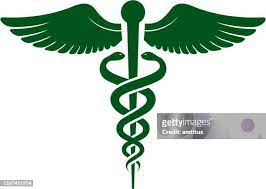 L'ancêtre du médecin, l‘ APOTHICAIRE est repéré dès          2600 av. J.-C. à Sumer où des textes médicaux, sont attestés sur deux tablettes d'argile dont elles mentionnent                 des symptômes, des prescriptions et des conseils pour les combiner.
La plus ancienne compilation de substances médicales est le SUHRUTA  SAMHITA, un Traité Indien écrit par  le Chirurgien Sushruta  au VIIéme siècle av. J.-C.
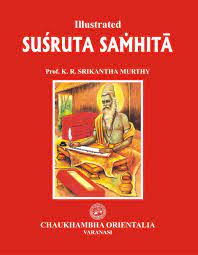 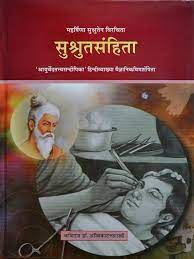 Le Papyrus de l'Égypte ancienne, écrits autour de 1500 av. J.-C., contienne une collection de prescriptions et médicaments.
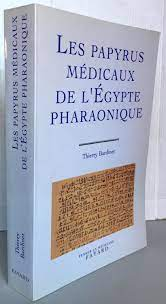 En Chine ancienne, les alchimistes ont été des pionniers, ils transformaient à l'aide de dosages minutieux des poisons souvent mortels en médicaments soulageant la douleur.
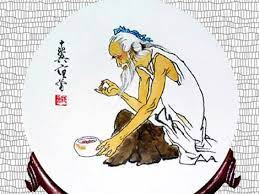 Shennong est réputé avoir goûté de nombreuses substances pour tester leurs vertus médicinales. il a écrit  une  des Premières pharmacopées incluant 365 remèdes issus de minéraux, plantes, animaux.
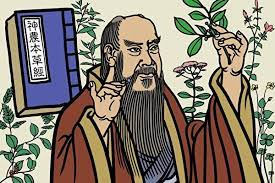 En Grèce antique, Dioscoride écrit son traité :  “materia medica ” vers 60 après J.-C. Où il fournit une base scientifique et critique aux droguistes qui fabriquent et vendent leurs produits chimiques aux médecins.
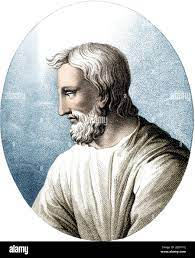 les plantes médicinales sont quant   à elles préparées par des HERBORISTES.
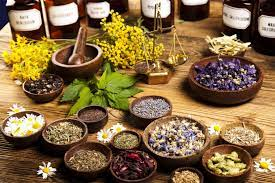 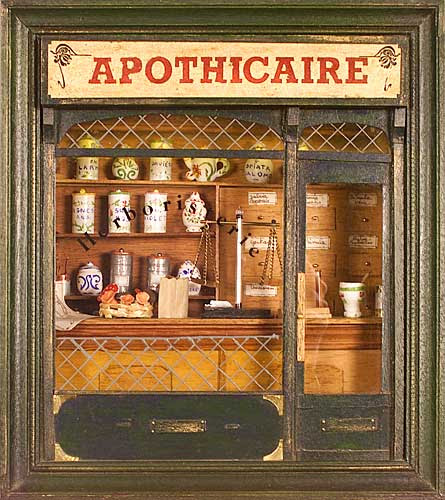 Au cours du Moyen Âge, la profession d'apothicaire prend de l'importance, se constituant en corporations.
La déclaration royale du 25 avril 1777 considère  la Pharmacie  comme « art précieux à l’humanité », lui donnant sa totale indépendance  à la corporation des apothicaires sous la forme du « Collège de Pharmacie »,
 futur Académie nationale de pharmacie.
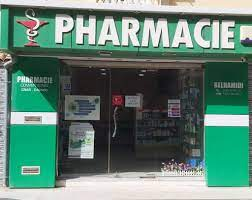 HISTOIRE DE LA RECHERCHE EN PHARMACOLOGIE:
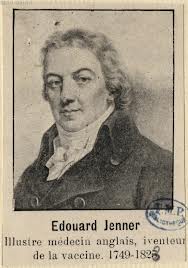 1796 : 14 MAI 1796 ÉDOUARD JENNER DÉCOUVRE                                                LE VACCIN CONTRE LA VARIOLE. 1817: F. W. SERTÜRNER, découvre  LA MORPHINE «Jeune pharmacien d'Eimbeck  près de Hanovre » .
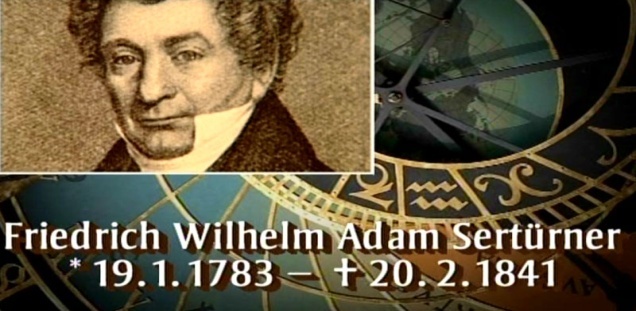 1820: Découverte de la QUININE PAR les chimistes français JOSEPH PELLETIER et JOSEPH CAVENTOU. Ils ont pu extraire les principes actifs    de l'écorce de quinquina, arbuste originaire d'Amérique du Sud connu au dix-huitième siècle, qui contient un  alcaloïde naturel  antipyrétique, analgésique et, surtout antipaludique.
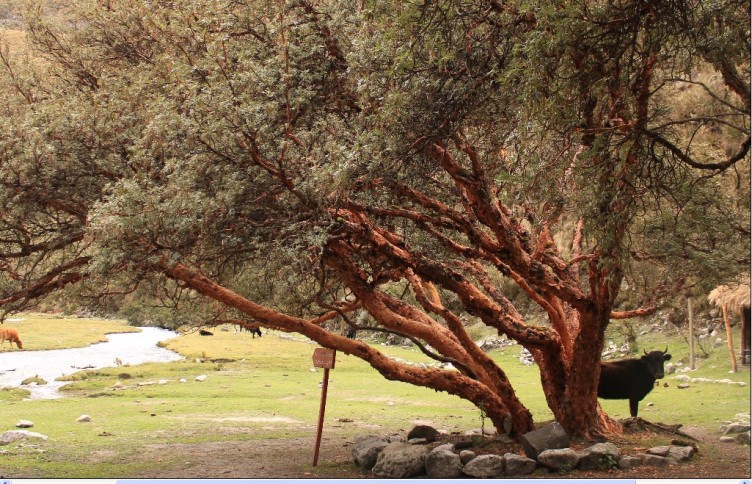 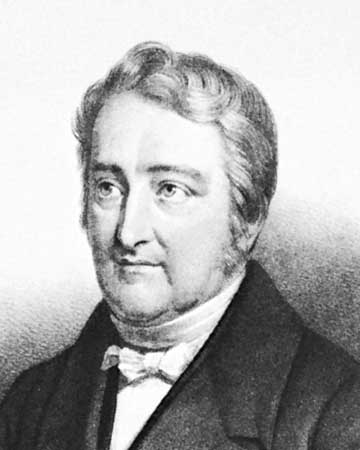 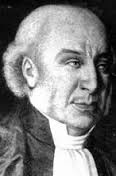 JOSEPH CAVENTOU
JOSEPH 
PELLETIER
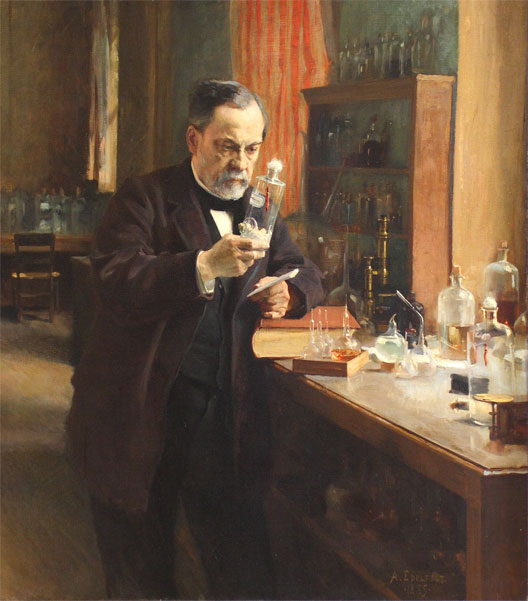 1882: LOUIS PASTEUR découvre le vaccin contre      la rage.
1906:  découverte du premier médicaments anti-syphilis (La syphilis est une infection transmissible sexuellement (ITS), causée par la bactérie Tréponema pallidum.) Le traitement consiste en l'administration d'une dose d'antibiotique à base de pénicilline par voie I.M.
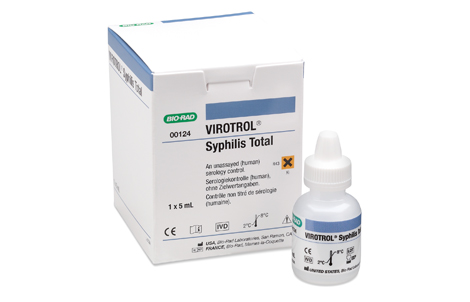 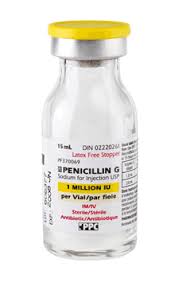 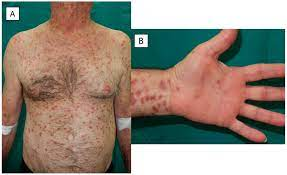 1921:  découverte du BCG. Le vaccin bilié de Calmette  et Guérin, le plus souvent dénommé LE BCG, C’est un VACCIN contre la tuberculose.
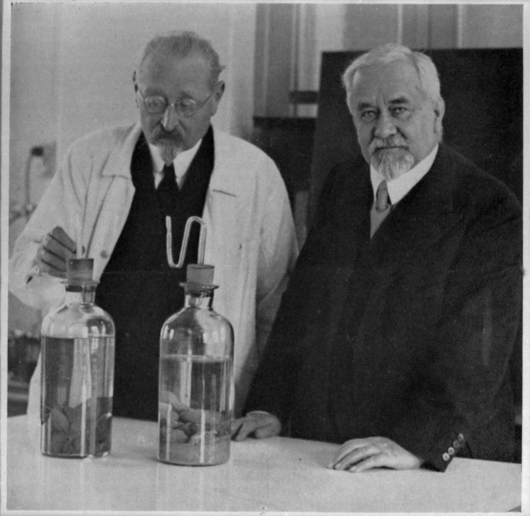 1935: découverte des sulfamides (des agents antimicrobiens)  GERHARDT DOMAGK a été couronné en 1939 par le prix Nobel pour sa découverte de l'action du Prontosil sur les maladies à streptocoques.
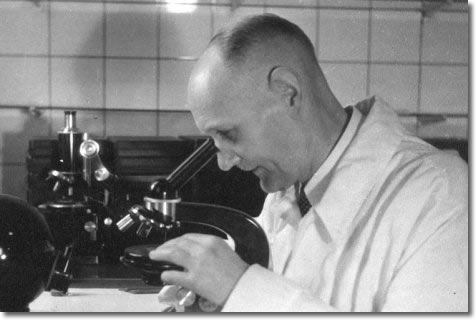 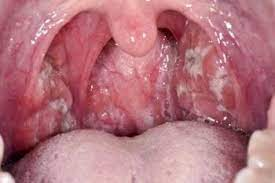 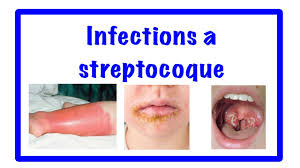 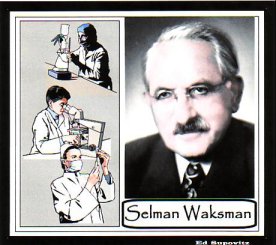 1935 : Découverte des ANTI-INFECTIEUX :  dont La streptomycine  menée par un scientifique d’origine russe, travaillant aux Etats-Unis depuis 1910, SELMAN ABRAHAM  WAKSMAN (lauréat du prix Nobel de physiologie  en 1952).
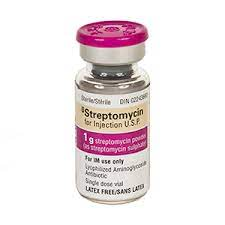 1935: Frederick Grant Banting avec l'aide de Charles Best un étudiant en médecine                et de J. B. Collip un chimiste Découvrent L’insuline ,utilisée pour la première fois comme médicament hypoglycémiant.
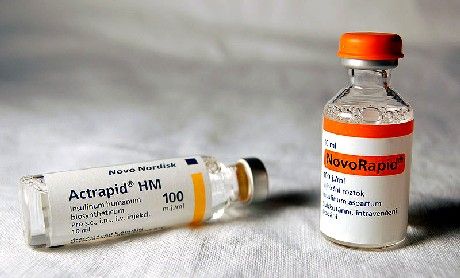 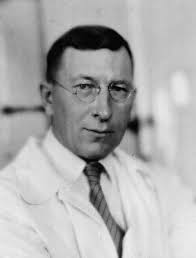 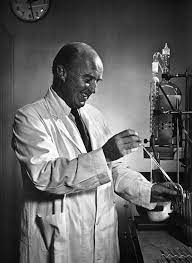 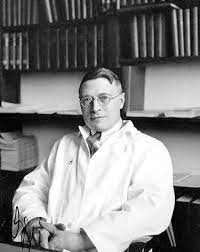 La même année, Banting  et Mac Leod reçoivent le Prix Nobel de physiologie et de médecine pour leurs travaux sur  l’insuline (traitement du diabète)
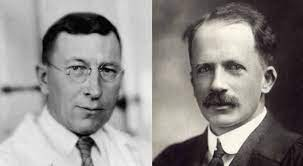 1940: Découverte  de                        la  pénicilline (antibiotiques) PAR ALEXANDER FLEMING  biologiste et  pharmacologue britannique  À la base, la pénicilline est une toxine synthétisée par certaines espèces de moisissures du genre Penicillium .
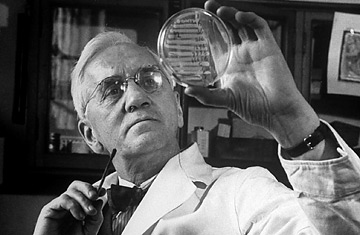 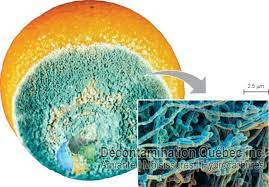 1942:  Découverte de la chimiothérapie contre le cancer. C’est un traitement comportant l'administration de plusieurs médicaments qui agissent sur les cellules cancéreuses, soit en les détruisant, soit en les empêchant de se multiplier.
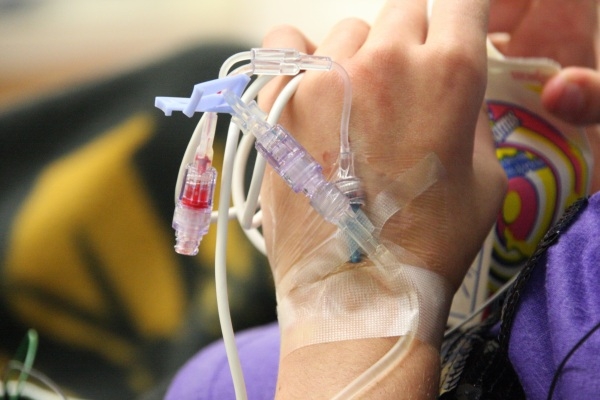 1949 : découverte de                   la cortisone, produite                     dans la zona fasciculata des corticosurrénales situées au pôle supérieur des reins, est un précurseur inactif du cortisol.
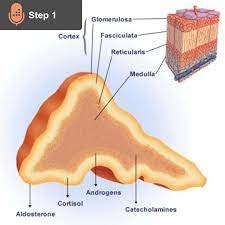 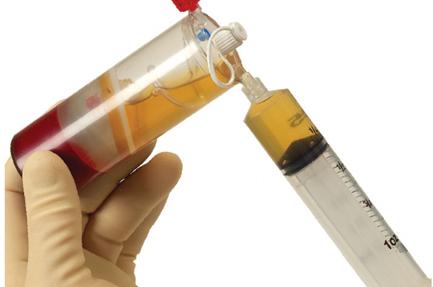 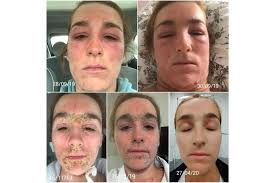 La cortisone a un rôle essentiel dans la régulation de certaines grandes fonctions de l'organisme : métabolisme des sucres, les défenses immunitaires, action sur l'inflammation… Chaque individu produit de façon quotidienne du cortisol qui est nécessaire au bon fonctionnement de l'organisme.
1950: Découverte DES NEUROLEPTIQUES,                       Une véritable révolution EN PSYCHIATRIE.
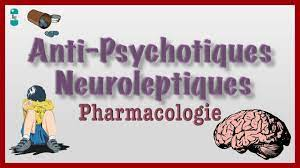 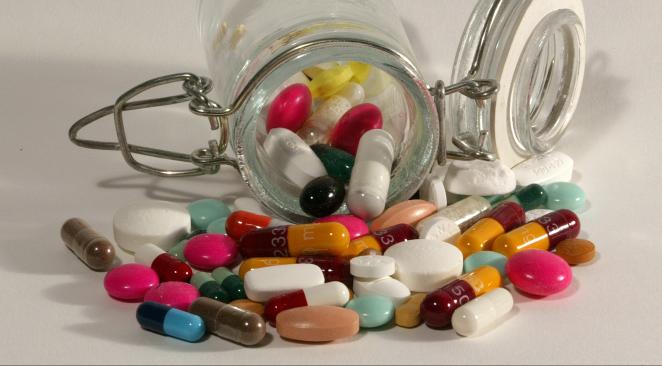 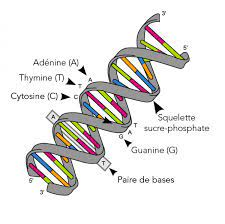 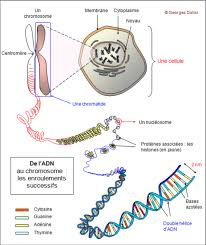 1953:  Découverte de la structure de l’ADN.
1953: Découverte de la contraception orale.
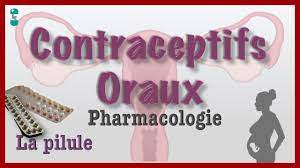 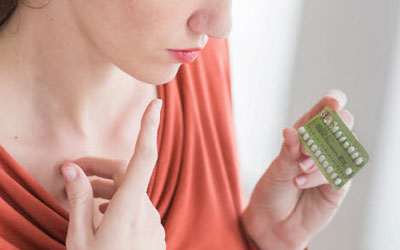 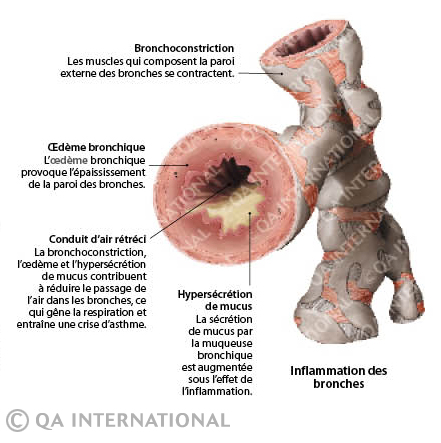 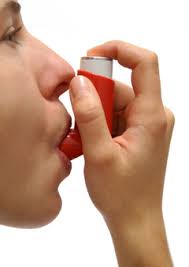 1967:  Découverte des premiers  broncho-dilatateurs inhalés (asthme)
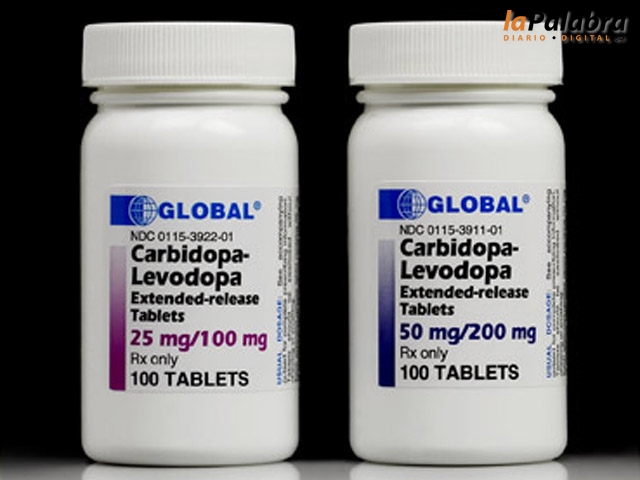 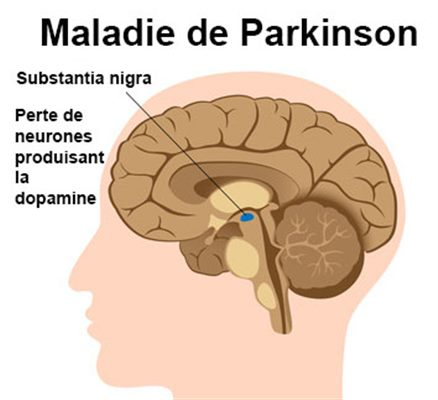 1970: Découverte de la Levodopa (dopamine pour la maladie de  Parkinson).
1976 : Découverte de la cyclosporine (immunosuppresseur  dans la transplantation)
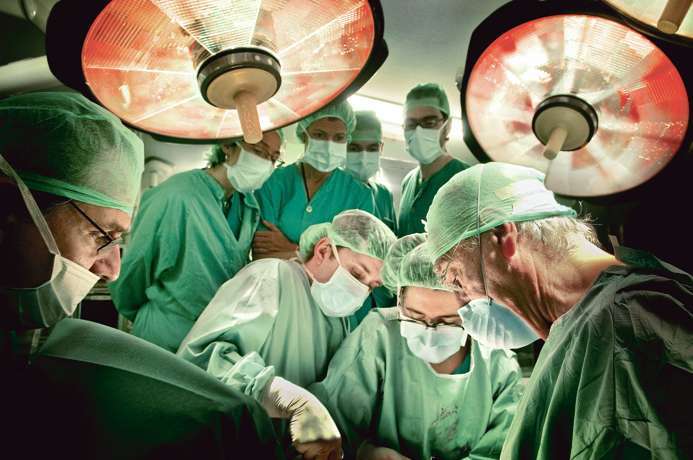 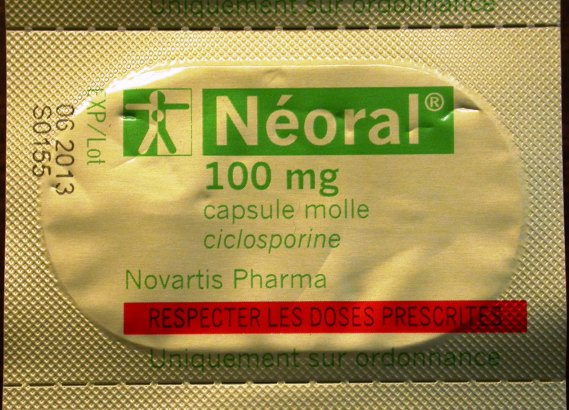 1977: éradication de la variole par le técovirimat.
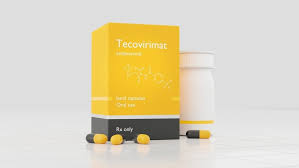 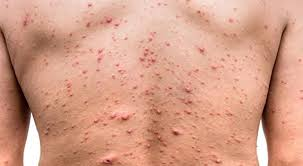 1978: naissance de Louise Brown, 1er bébé issu de la fécondation in vitro.
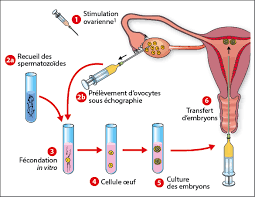 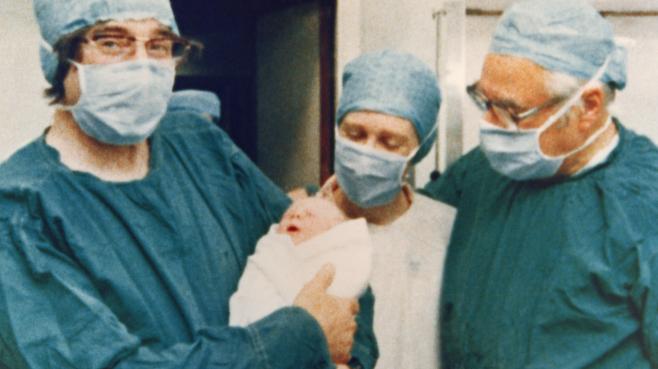 1980: production des interférons par recombinaison génétique.
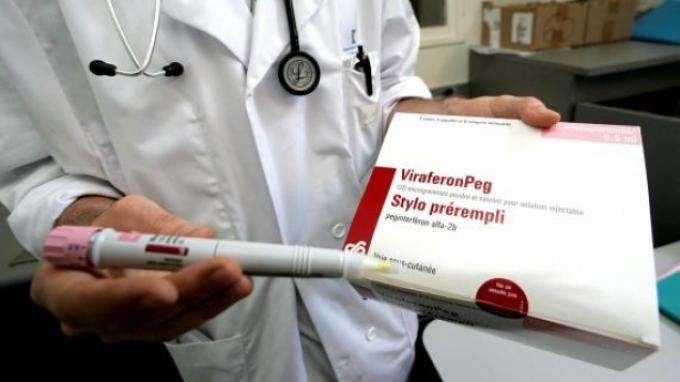 N.B/  Les interférons (IFN) sont des protéines (glycoprotéines ). Ils sont naturellement produits par les cellules du système immunitaire, Ils ont pour rôle de défendre l'organisme des agents pathogènes tels les virus, bactéries, parasites et cellules tumorales. Ils sont utilisés dans le traitement de maladies virales (hépatites, virus des papillomes, VIH, etc.), éventuellement en cancérologie.
1983 : identification du virus VIH.
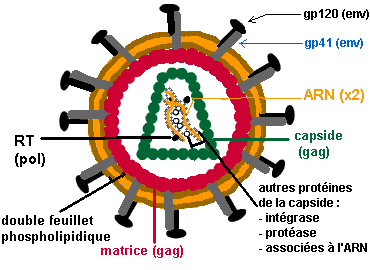 1983 : Découverte du TRIPTAN (ANTIMIGRAINEUX).
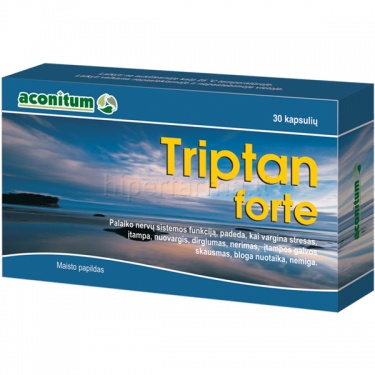 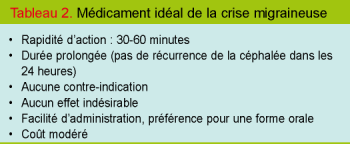 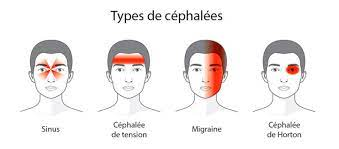 1984 : éradication de                  l’helicobacter Pylori (ulcère  gastroduodénal).
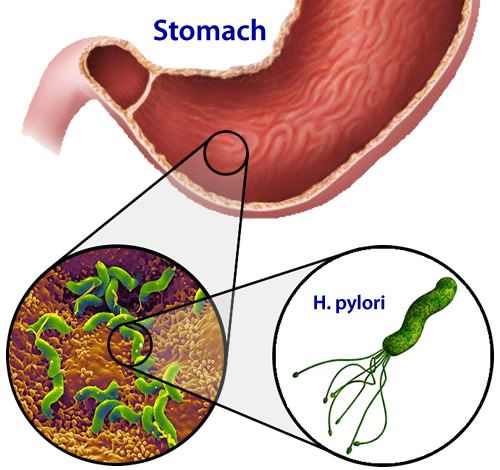 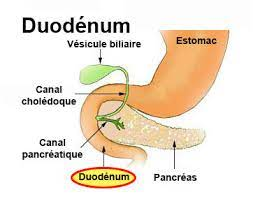 1987: Découverte de la Zidovudine , premier traitement contre le VIH/ SIDA.
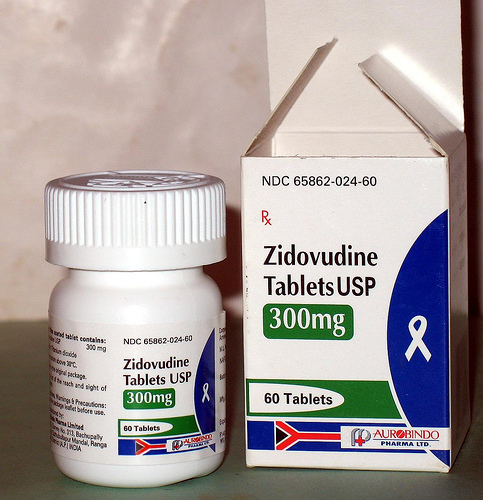 1989: Découverte de l’OMEPRAZOLE.
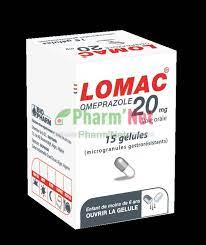 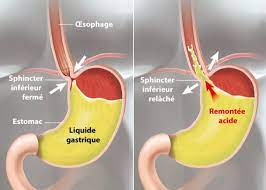 Indiqué dans le traitement à court terme des symptômes du reflux gastro-œsophagien (par exemple brûlures d'estomac, régurgitations acides) chez l'adulte (à partir de 18 ans).
1993: Découverte de l’interféron ß, premier traitement contre                                  la sclérose en plaques.
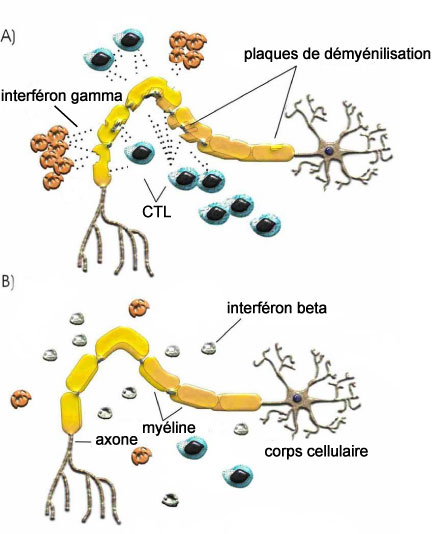 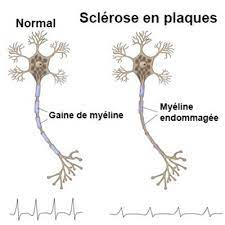 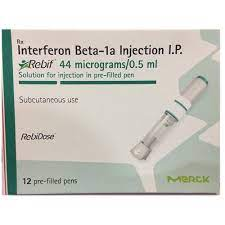 1995: Découverte de la première  monothérapie contre l’épilepsie.
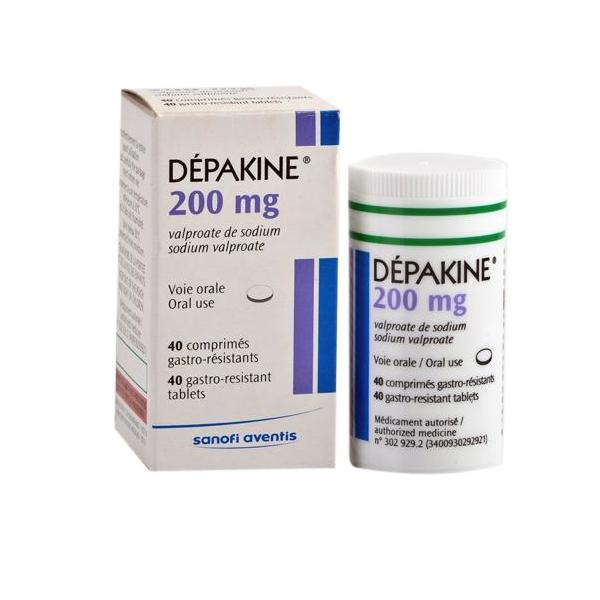 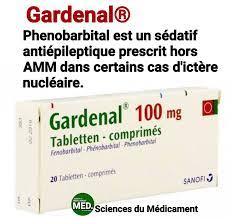 1996: Découverte de l’OLANZAPINE, nouvelle génération de Neuroleptique contre                        la schizophrénie.
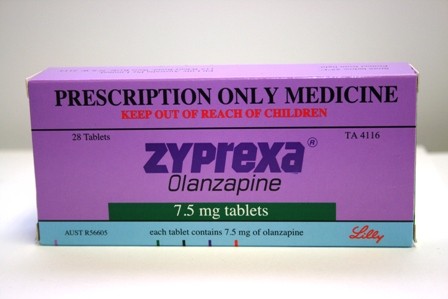 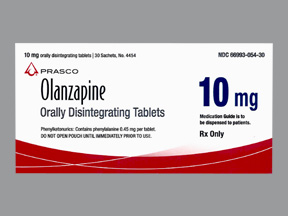 1996 : LANCEMENT DES TRITHÉRAPIES ANTIRÉTROVIRALE CONTRE LE VIH/SIDA A SAVOIR : 1/- LAMIVUDINE 2/- EMTRICITABINE3/- TENOFOVIR N.B/ La trithérapie se dit de tout traitement Médicamenteux comprenant trois principes actifs agissant différemment.
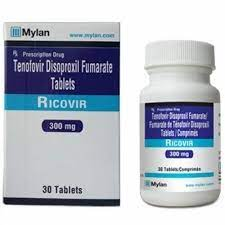 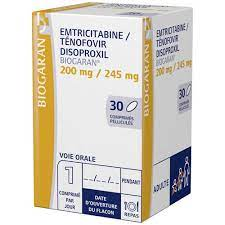 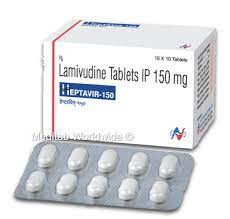 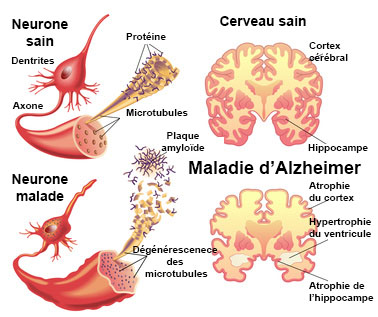 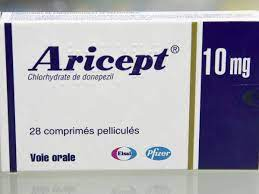 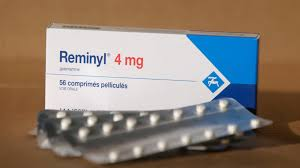 1997: Premiers traitements anti-Alzheimer
Les Apports cumulés de plusieurs  innovations technologiques ont abouti à une  fabuleuse révolution médicale :

THÉRAPEUTIQUE (vaccins, anti-bio, anti-diab, HTA,cancer, antalgiques …

DIAGNOSTIQUE : imagerie médicale (radio , echo-doppler,coronaro,fibro ,IRM, Scanner).

CHIRURGICALE: cœlioscopie, anesthésie, microchirurgie ,greffe d’organes, dialyse, prothèses artificielles, angioplastie…etc.
GÉNÉRALITÉS SUR  LA PHARMACIE…
LA PHARMACIE étudie:° la mise en forme des    médicaments,° Le contrôle,° La conservation,° La dispense des    médicaments.
* Soit en Officine où sont préparés, conservés, remis au public les médicaments. 

* Soit dans un établissement hospitalier, un local où l'on entrepose et prépare les médicaments destinés aux malades en situation de traitement.
LA PHARMACOLOGIE étudie l’ensemble des connaissances scientifiques sur l’action des médicaments :
° Propriétés.° Mécanismes d’action.° Sort du médicament dans 
   l’organisme.° Applications thérapeutiques.° Effets indésirables.° Indications et Contre-  
   indications.
L'acte de naissance d’un médicament de spécialité pharmaceutique est soumis à une décision administrative : 
   L'Autorisation de Mise sur le Marché 
    (AMM).
Le médicament  peut être utilisé :1/- A titre préventif : exemple vaccins , prévention des maladies…2/- A titre substitutif : exemple  vitamines, insuline… 3/- A titre curatif : pour éliminer les causes des maladies. 4/- A titre correctif : pour réduire les conséquences de certaines maladies                   ( diabète, maladies C.V, troubles psychiatriques ) ou retarder leur évolution (cancer, sida, Alzheimer , rhumatismes).
La vie d’un médicament passe par un ensemble d’étapes durant environ 15ans.1ère étape : démarrage de la recherche publique ou privée et étude des marchés.2ème étape : Screening c’est-à-dire triage rapide de la molécule de choix.3ème étape : Pharmacologie expérimentale  c’est-à-dire une fois le tri de la molécule est effectué, elle est utilisée d’abord chez l’animal ensuite chez l’être  humain.
L’étape expérimentale passe par trois phases:PHASE I: C’est déterminer les doses tolérées chez des sujets sains et sur des patients.PHASE II: Elle a pour Objectifs d’établir la relation dose-effet du produit sur un petit nombre de patients.PHASE III : C’est la démonstration de l’efficacité  et de la tolérance du produit dans les conditions d’utilisation les plus larges.
Lorsque les études montrent que le médicament présente un bénéfice potentiel pour les patients et pour les laboratoires, le producteur demande alors une autorisation pour le commercialiser AMM  sur laquelle sont mentionnées clairement  :1/- Les indications thérapeutiques.2/- Les modalités d’administrations.                                        (doses, rythme, durée, … )3/- Les précautions d’emploi.4/- Les contre-indications.
DEFINITION :Le terme « pharmacie » vient du grec (pharmakôn) qui signifie littéralement DROGUE, VENIN  ou POISON.
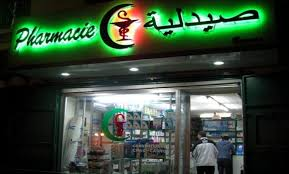 I / La pharmacie s'intéresse  à concevoir  et  préparer les médicaments. tenant compte, des interférences entre les molécules chimiques, ainsi que le contrôle  des doses et des contre-indications.
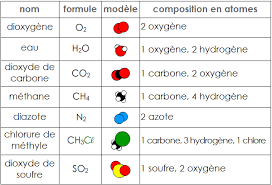 LA TECHNIQUE PHARMACEUTIQUE,     A POUR OBJET LA RECHERCHE,                LA FABRICATION,  LE CONTRÔLE, LE CONDITIONNEMENT ET LA DISTRIBUTION DES MÉDICAMENTS.
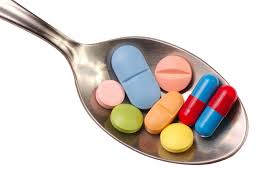 L’activité pharmaceutique        est liée à d’autres disciplines scientifiques : LA BIOLOGIE,                       LA BIOCHIMIE, et                LES SCIENCES MÉDICALES.
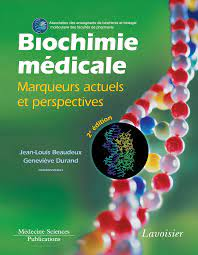 a) PHARMACIE CHIMIQUE                   ou bien PHARMACOCHIMIE  :                      Étude des produits chimiques, organiques et minéraux, utilisés comme médicaments, seuls ou    en combinaisons diverses                      (exp: solutions, sirops, etc.).
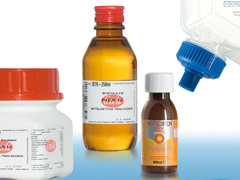 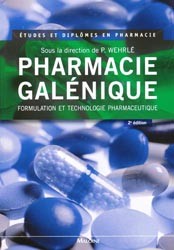 B/ PHARMACIE GALÉNIQUE :            Etude des modes          de préparation et      des formes sous lesquelles                   les médicaments sont administrés.
c/ PARAPHARMACIE : Ensemble des articles vendus en pharmacie      à l'exclusion des médicaments et des autres produits spécifiquement du ressort du pharmacien: Maquillage, crème solaire, purées amaigrissantes, pèse-personne… etc .
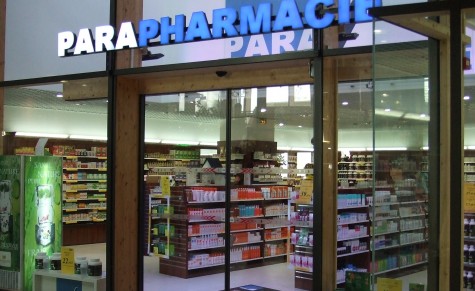 GÉNÉRALITÉS SUR LA PHARMACOLOGIE.
LA PHARMACOLOGIE :           C’est la science qui étudie les médicaments. Ceux-ci, constituent l’arme principale dont disposent les médecins pour guérir ou soulager       les malades.
La pharmacologie est aussi, 
« la science qui traite la source des propriétés physiques et chimiques, des effets biochimiques et physiologiques, des mécanismes d'action et des usages thérapeutiques des médicaments".
La Pharmacologie  se différencie de la pharmacie qui fabrique et dispense le médicament.
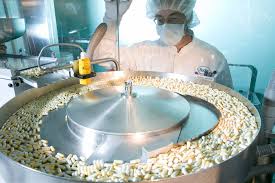 La pharmacologie se subdivise en spécialités multiples :
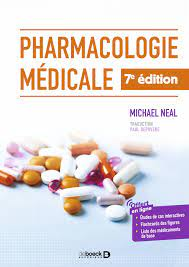 A- PHARMACOLOGIE MOLÉCULAIRE : étudie les effets membranaires et cytosoliques.B- PHARMACOCINÉTIQUE : étudie le devenir des médicaments au sein des organismes vivants.
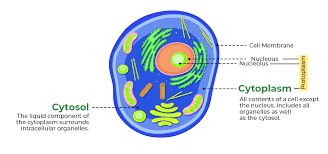 C- PHARMACODYNAMIE : étudie les effets des médicaments sur les systèmes biologiques.D- CHRONOPHARMACOLOGIE : étudie l’effet des médicaments sur les cycles biologiques circadien.







E- PHARMACOLOGIE CLINIQUE : Médicaments et êtres humains.
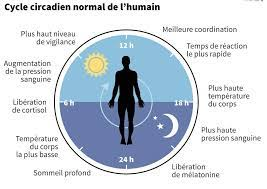 - PHARMACOVIGILANCE : étudie les effets indésirables des médicaments.- PHARMACODÉPENDANCE :  étudie les abus ou dépendance à une substance psycho-active (Addictions).- Les INTOXICATIONS MÉDICAMENTEUSES : étudie effets des surdosages.- PHARMACO-ÉPIDÉMIOLOGIE : étudie les effets des médicaments sur les populations.
- PHARMACO-ÉCONOMIE : étudie les effets économiques  des médicament.- PHARMACOGÉNÉTIQUE : étudie les relations entre le génome et les  médicament.- PHARMACOLOGIE SOCIALE : étudie la consommation des médicaments au sein des sociétés.
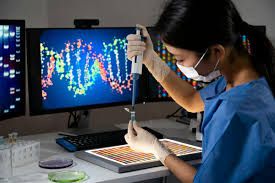 C’est quoi un médicament ?
c’est toute substance ou composition  présentée comme possédant des propriétés préventives ou curatives                   à l’égard des maladies humaines  ou animales. Il s’agit aussi de tout produit pouvant être administré à l’homme ou l’animal en vue d’établir un diagnostic médical, restaurer, corriger ou modifier leurs fonctions organiques.
l’article 170 de la loi algérienne 85-05 DU 16/02/1985 relative à la promotion de la santé, définit le médicament               comme suit :
« On entend par médicament,  toute substance ou composition présentée comme possédant des propriétés curatives ou préventives à l’égard des maladies humaines ou animales, tous produits pouvant être administrés à l’homme ou à l’animal en vue d’établir un diagnostic médical ou de restaurer, corriger, modifier leurs fonctions organiques. »
DE QUOI EST COMPOSÉ UN MÉDICAMENT ?
Un médicament comprend une partie responsable de ses effets sur l’organisme humain : UNE SUBSTANCE ACTIVE, et le plus souvent, une partie inactive faite D’UN OU PLUSIEURS EXCIPIENTS.
a) LA SUBSTANCE ACIVE:   Une substance active, principe actif ou ingrédient actif désigne une substance chimique qui entre dans la composition d'un médicament parce que ce composé bioactif a un effet thérapeutique ou préventif.









b) L’EXCIPIENT :   joue  un rôle dans l'absorption (assimilation) et la stabilité du médicament et conditionnant son aspect, sa couleur et son goût.
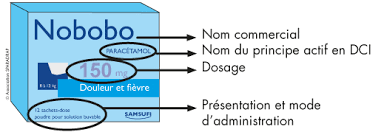 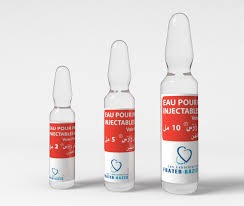 La Dénomination des médicaments :On distingue trois dénominations pour                un médicament :1/-  LE NOM CHIMIQUE qui correspond à la         formule chimique ; exemple : acide       acétyle salicylique.2/- LA DÉNOMINATION COMMUNE        INTERNATIONALE (DCI):  exemple Aspirine3/- LE ou LES  NOMS COMMERCIAUX :  exemple      Aspégic*, Kardégic*, etc.
QU’EST-CE  QU’UN MEDICAMENT GÉNÉRIQUE  ?
On désigne par médicament générique toute spécialité dont la composition en principe(s) actif(s) est essentiellement similaire au médicament princeps tant sur le plan qualitatif et quantitatif.
QU’EST-CE QU’UN MEDICAMENT PRINCEPS ? On désigne par médicament princeps, le produit pharmaceutique original (le premier prototype).
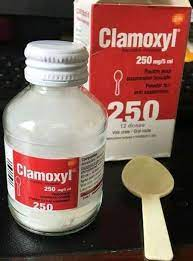 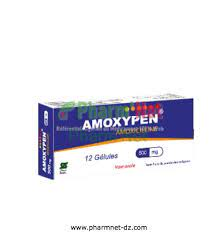 Il est présenté sous la même forme pharmaceutique et que lorsque nécessaire  la bioéquivalence avec           le princeps a été démontrée.
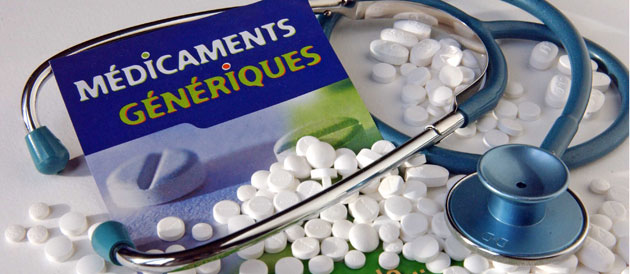 Exemple: AMOXICILLINENom de la marque: Clamoxyl par le laboratoire GlaxoSmithKline (princeps)Générique : AMOXYPEN fabriqué par SAIDAL (Générique).
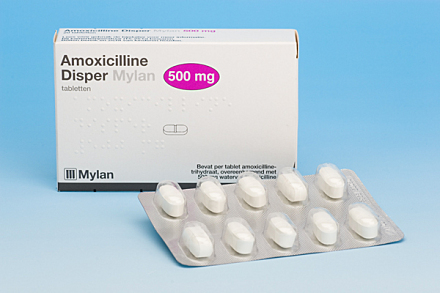 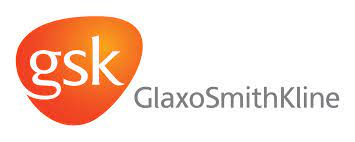 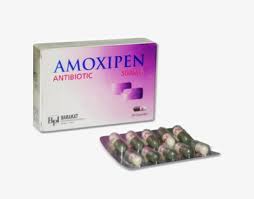 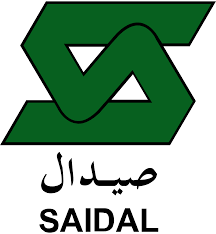 QUELS SONT LES ORIGINES           DES  MÉDICAMENTS  ?
Les médicaments peuvent avoir plusieurs origines : 1/- Une origine NATURELLE. 2/- Une origine SEMI-SYNTHÉTIQUE. 3/- Une origine SYNTHÉTIQUE.
1/- L’ORIGINE NATURELLE : Les principes actifs sont isolés dans ce cas à partir du : 1.1- L’ANIMAL : Il s’agit essentiellement d’hormones extraites de pancréas de bœuf ou de porc, qu’on utilise dans le traitement palliatif de maladies caractérisées par un déficit sécrétoire.          Exemple :  INSULINE,
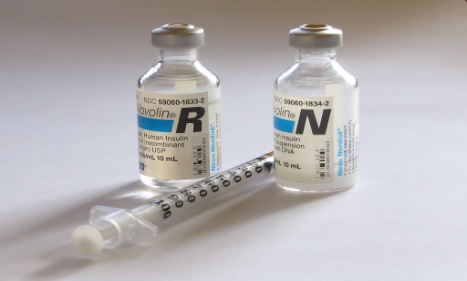 1.2 -LE VÉGÉTAL : Exemple 1: Atropine , est extraite à partir de la belladone, douée d’activités antispasmodique, anti-sécrétoire, antidiarréhique , utilisé aussi contre le mal de transport. Exemple 2: Codéine, extraite à partir du pavot à opium, douée d’activité antitussive et analgésique .
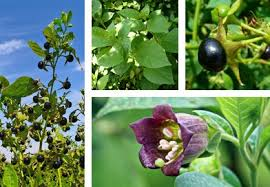 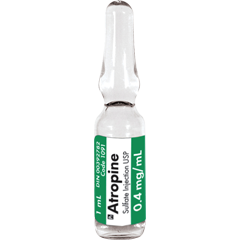 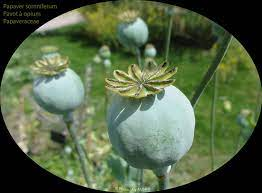 1.3- LE MINÉRALE : exemple 1: Sels d’aluminium et de magnésium, pour les  pansements gastriques utilisés comme antiacide par exemple : malox. Exemple 2: sels de lithium, utilisés pour e traitement des dépressions.
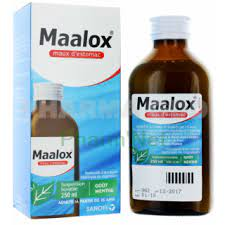 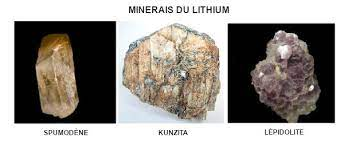 II / L’ORIGINE SEMI-SYNTHÉTIQUE : l’hémisynthèse est une production de molécules par adjonction de groupements chimique sur une substance naturelle, afin d’améliorer les propriétés pharmacocinétiques et pharmacodynamiques et ou diminuer la toxicité.
Exemple : la pholcodine, substance phénolique de la morphine; elle présente une activité antitussive aussi puissante que la morphine, seulement elle est toxique.
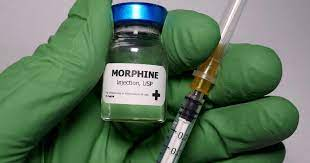 III- Synthétique: molécules nouvelles qu’on ne retrouve pas dans la nature, qui ne dérivent pas de substances naturelles; elles sont obtenues par synthèse chimique totale. exemple:  acébutotol : sectral              (béta bloquant)
4- CONSTITUTION D’UN MEDICAMENT:C’est toute préparation médicamenteuse  qui associe le médicament proprement dit au principe actif et le véhicule, qu’on appelle excipient dépourvu d’activités médicamenteuses destiné à faciliter l’administration du principe actif. Exemple : l’eau distillée pour la préparation injectable.
5 – CLASSIFICATION DES MEDICAMENTS :  on distingue trois classes de médicaments : a) médicament magistral : il est préparé par le pharmacien à la demande du médecin c’est une sorte de médicament couramment utilisé par les dermatologues.
b) Médicament officinal: il désigne des médicaments préparés à la pharmacie ou à l’hôpital suivant une prescription du « codex »exemple : la teinture d’iode, la solution d’éosine 2%. N.B/  « le codex » est un manuel où sont représentées     les préparations pharmaceutiques.
c) Médicaments spécialisés: ce sont des médicaments préparés à l’avance à l’industrie pharmaceutique, conditionnés de manière standardisée et vendus en officine.
6 – différentes thérapeutiques :► thérapeutique symptomatologique : le médicament a un effet sur les symptômes de la maladie sans agir sur les causes.Exemple : Aspirine, supprime ou diminue la douleur sans guérir la maladie dentaire au niveau de la carie ou de l’inflammation de la gencive.
7- NOTION DE POSOLOGIE : La posologie désigne la quantité de médicament par jour et par prise pour obtenir l’effet thérapeutique sans toxicité; ele s’exprime en :● Kg de poids par 24h chez l’adulte.● m2 de surface corporelle par 24h chez l’enfant.
8 – LES CRITÉRES D’ÉFFICACITÉ DES MÉDICAMENTS : ils peuvent être subjectifs (se sentir mieux), soit objectifs basés sur les signes biologiques et cliniques.
☺les signes cliniques : amélioration de l’état général, disparition des signes d’affection, normalisation de la pression artérielle. ☺les signes biologiques: avec comme exemple la diminution de la glycémie lors de la prise d’antidiabétiques.
8 – LES CAUSES D’INÉFFICACITÉ DES MÉDICAMENTS :❶ Le malade ne suit pas convenablement son traitement. ❷une mauvaise adaptation du traitement: utilisation d’un antibiotique inefficace contre un germe ne cause. ❸utilisation d’un autre médicament en même temps pouvant neutraliser  le premier par l’effet d’interaction.
LES PSYCHOTROPES
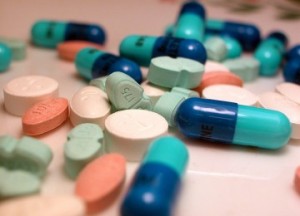 DEFINITION : On appelle « substances psychotropes » toutes les substances qui ont une action sur le système nerveux central. Les classifications chimiques reposent sur la forme des molécules.
La meilleure classification clinique a été proposée par DELAY  & DENIKER : ❶ LES PSYCHOLEPTIQUES                     (diminuent l’activité mentale). ❷ LES PSYCHOANALEPTIQUES             (Stimulent l’activité mentale). ❸ LES PSYCHODYSLEPTIQUES                              ( Onirogènes pour l’activité mentale).
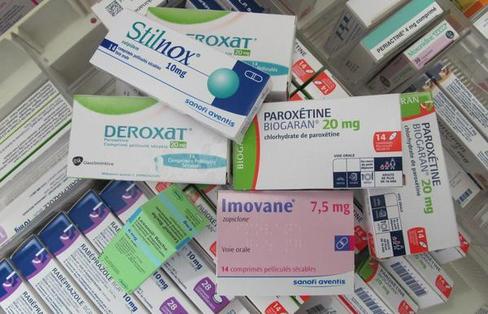 ❶ LES PSYCHOLEPTIQUES : (diminuent l’activité mentale).
❶ LES PSYCHOLEPTIQUES : Ils ont une action sédative sur le SNC et donc sur l’activité mentale. On eut distinguer parmi eux : 1. A/ Les hypnotiques. 1.B/ Les neuroleptiques.1.C/ Les tranquillisants.
1. a/ Les hypnotiques : Ont pour fonction essentielle de stimuler le sommeil. On relève parmi eux deux catégories :- Les hypnotiques barbituriques.- Les hypnotiques non barbituriques. Ex: AMOBARBITAL  (Eunoctal)      PENTHIOBARBITAL (Penthotal)
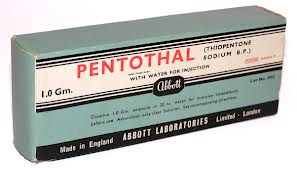 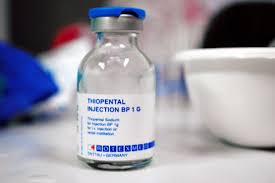 1.b/ Les neuroleptiques :Ils ont un effet sédatif, non spécialement hypnogènes. Ils  sont capables de réduire divers troubles mentaux et possèdent divers  effets sur le système extrapyramidal et sur le système végétatif. N.B/  Système Extrapyramidal : ensemble des noyaux gris centraux et des fibres afférentes  et efférentes situées dans les régions sous corticales et sous thalamiques)
Sous cette catégorie de psychotropes appartiennent : - Les dérivés phénothiazines; comme par exemple : LARGACTIL, MAJEPTIL, NOZINAN, MELLERIL, MODITEN, TEMENTIL, TERFLUZINE, PIPORTIL…etc. - Les butyrophénones; comme par exemple  HALDOL (halopéridol)- La réserpine; comme par exemple le serpasil extrait d’une plante indienne  « Rauwolfia serpentina » dont les propriétés sédatives étaient empiriquement connues depuis longtemps.
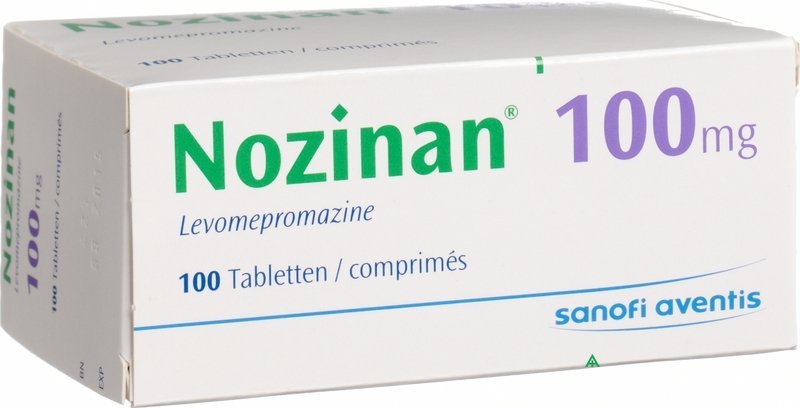 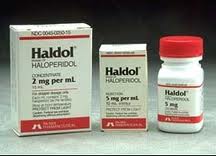 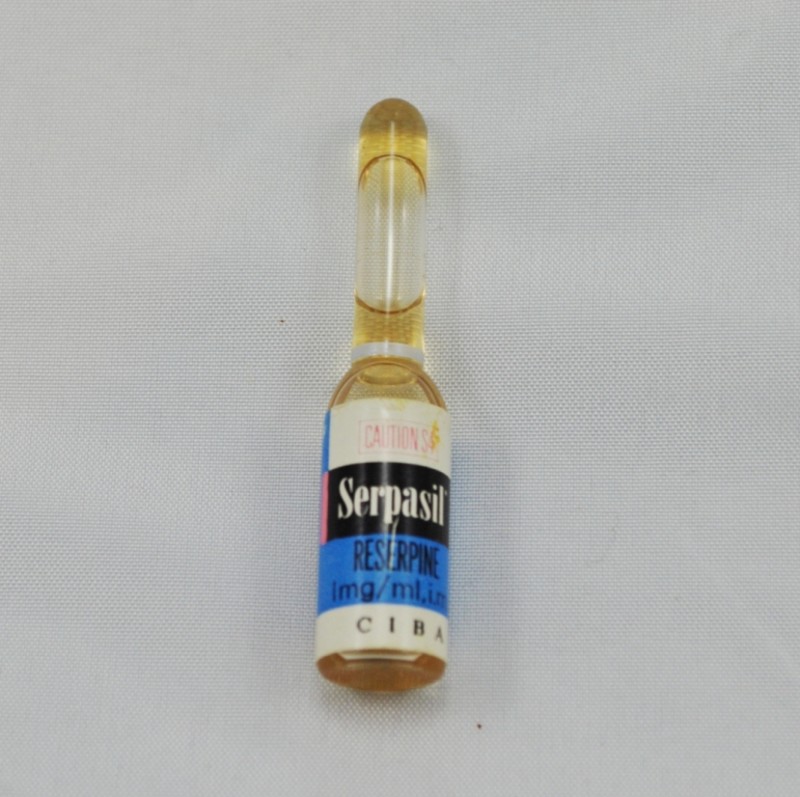 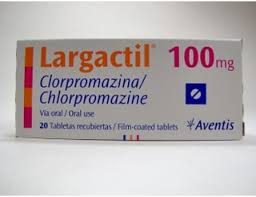 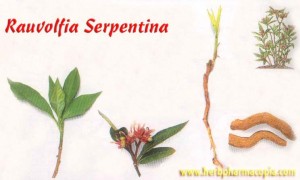 1.c/ Les tranquillisants : Ils agissent sur l’humeur et l’affectivité. En pratique ce sont des sédatifs de l’angoisse. ils comprennent de nombreuses familles chimiques : - Série carbamatée  et dérivée carbamatée :  Equanil, procalmmadiol , atrium…- Série « diazépine » : librium, valium, tranxéne …
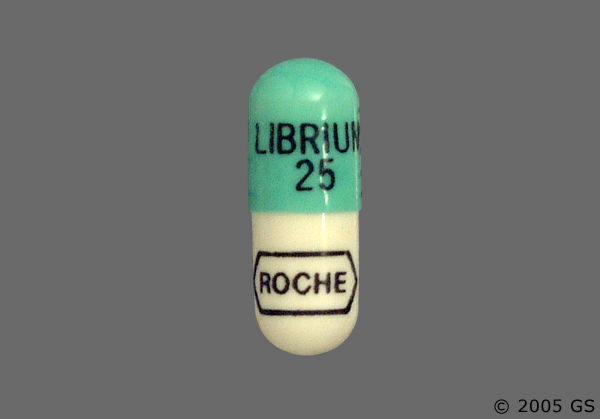 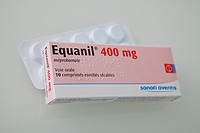 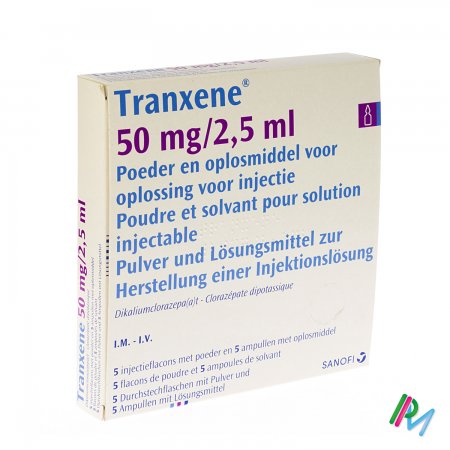 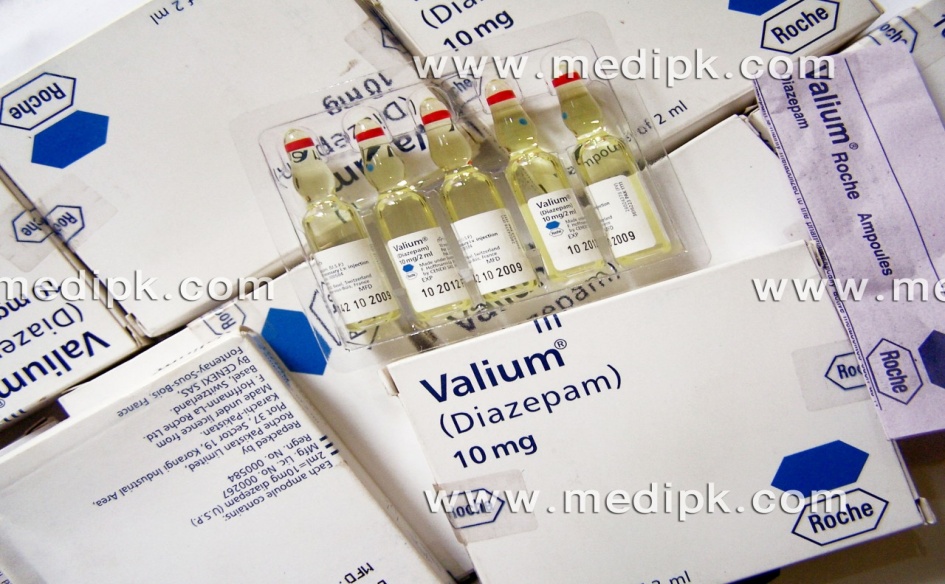 REMARQUES: ☺les hypnotiques n’ont jamais d’action neuroleptique.☺ Les hypnotiques possèdent parfois un léger effet tranquillisant. ☺ Les neuroleptiques à fortes doses sont souvent hypnogènes. ☺ Les neuroleptiques à faibles doses ont parfois une action tranquillisante. ☺ Les tranquillisants à fortes doses possèdent un effet neuroleptique habituellement modéré.
❷ LES  PSYCHOANALEPTIQUES : (Stimulent l’activité mentale).
Ce sont des substances pharmacodynamiques naturelles ou synthétiques qui se distinguent en : 2. A/ LES THYMOANALEPTIQUES. 2.B/ LES NOOANALEPTIQUES.2.C/ LES PSYCHOTONIQUES.
2. A/ LES THYMOANALEPTIQUES : antidépresseurs, médicaments des états dépressifs graves. Ce sont des dérivés tricycliques dont on connait deux grands sous-groupes : - Dérivés d’iminodibenzile (imipramine) : TOFRANIL.- Dérivés du dibenzocyclopthène (amitryptiline) : ELAVIL, LAROXYL..
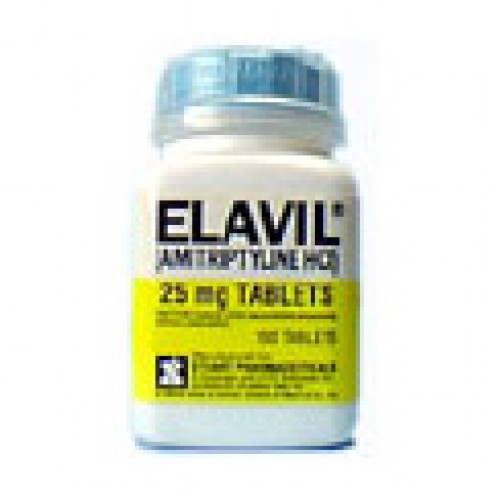 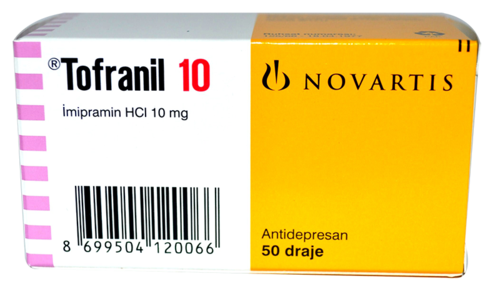 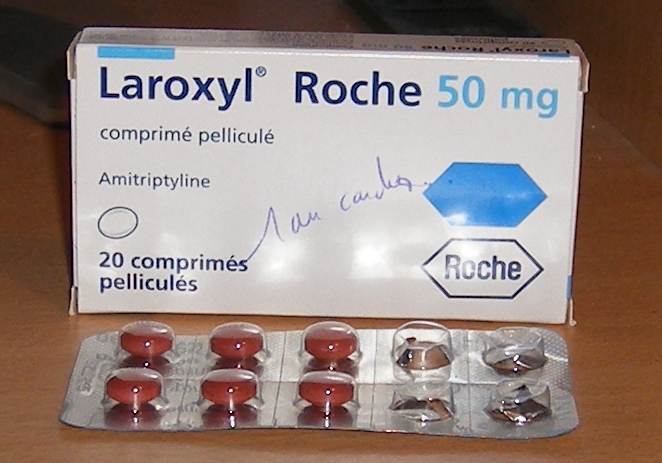 2.B/ LES NOOANALEPTIQUES :ce sont les stimulants de la vigilance. Ils se distinguent en :- Corps des amphitaminés : MAXITON.- Amines non hétérocycliques non amphitaminés : LIPRAN, MERATRAN.- D’autres stimulants : LUCIDRIL.
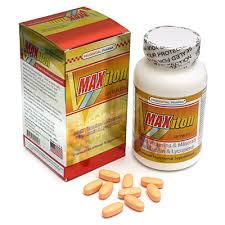 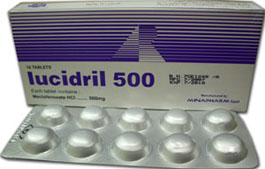 2.C/ LES PSYCHOTONIQUES : Ayant une action stimulante globale. Ils se distinguent en : - Analeptiques simples du SNC : CAFEINE, CAMPHRE …- Les toniques Nervins classiques :ACIDE GLUTAMIQUE…
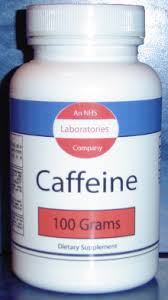 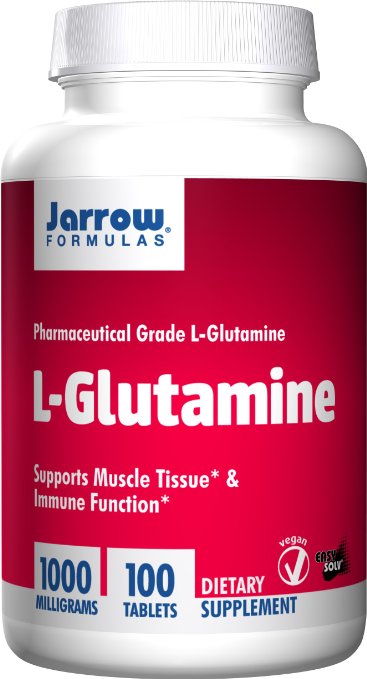 LES PSYCHODYSLEPTIQUES
Les psychodysleptiques comportent : 1/- Les hallucinogènes, onirogènes, délirogènes,2/- les stupéfiants,3/- Les substances énivrantes.
MERCI POUR VOTRE AIMABLE  ATTENTION« Jamais la psychologie détient         la vérité sur la folie, puisque c’est     la folie qui détient la vérité          de la psychologie »                                 M. Foucault.